Služba Cited-by
PhDr. Lea Novotná, Mgr. Radek Gomola
1
Služba Cited-by / 21. 2. 2019 / Lea Novotná / Radek Gomola
Představení služby Cited-by
Služba databáze Crossref
Co nabízí?
Zajišťuje propojení mezi citovanými články prostřednictvím referencí
Přes API je možné zjistit, kdo článek cituje a kolikrát je článek citován
Data je možné zobrazovat přímo na landing page článku
Služba je poskytována bezúplatně
Služba napomáhá čtenářům vyhledávat články s podobným obsahem – prohlubují se křížové odkazy
2
Služba Cited-by / 21. 2. 2019 / Lea Novotná / Radek Gomola
Statistiky zapojení
Službu Cited-by využívá nyní 1 205 vydavatelů 
Je zde uloženo 43 miliónů záznamů společně s referencemi
Služba má momentálně 836 miliónů shod v rámci Cited-by
3
Služba Cited-by / 21. 2. 2019 / Lea Novotná / Radek Gomola
Co je třeba dělat pro využití služby?
Poskytnout k metadatům také reference s DOI
Služba přijímá i nestrukturované reference
Není potřeba převádět do XML formátu
Udržovat reference aktuální, pro správnou funkčnost 
Zobrazení počtu citací a článků má určitá omezení!
Shody se počítají pouze z článků členů Crossref zapojených do služby Cited-by (1 205 vydavatelů z 12 072 členů)
4
Služba Cited-by / 21. 2. 2019 / Lea Novotná / Radek Gomola
Cited-by a OJS
Probíhá spolupráce mezi PKP (vývojáři OJS) a Crossref
Plné propojení od verze OJS v3.2 (v plánu během příštího roku)
Snadnější předávání metadat a referencí mezi OJS a Crossref
5
Služba Cited-by / 21. 2. 2019 / Lea Novotná / Radek Gomola
Cited-by a Munipress
Koordinaci a zapojení do služby Cited-by bude zajišťovat nakladatelství
Časopisy využívající OJS – jednoduché nastavení
Časopisy v jiných systémech – postupná spolupráce na metodice zapojení do Cited-by
6
Služba Cited-by / 21. 2. 2019 / Lea Novotná / Radek Gomola
Děkujeme za pozornost
7
Služba Cited-by / 21. 2. 2019 / Lea Novotná / Radek Gomola
Novinky v Open Journal Systems 3
Mgr. Radek Gomola
8
Novinky v OJS 3 / 21. 2. 2019 / Radek Gomola
Včera a dnes – OJS
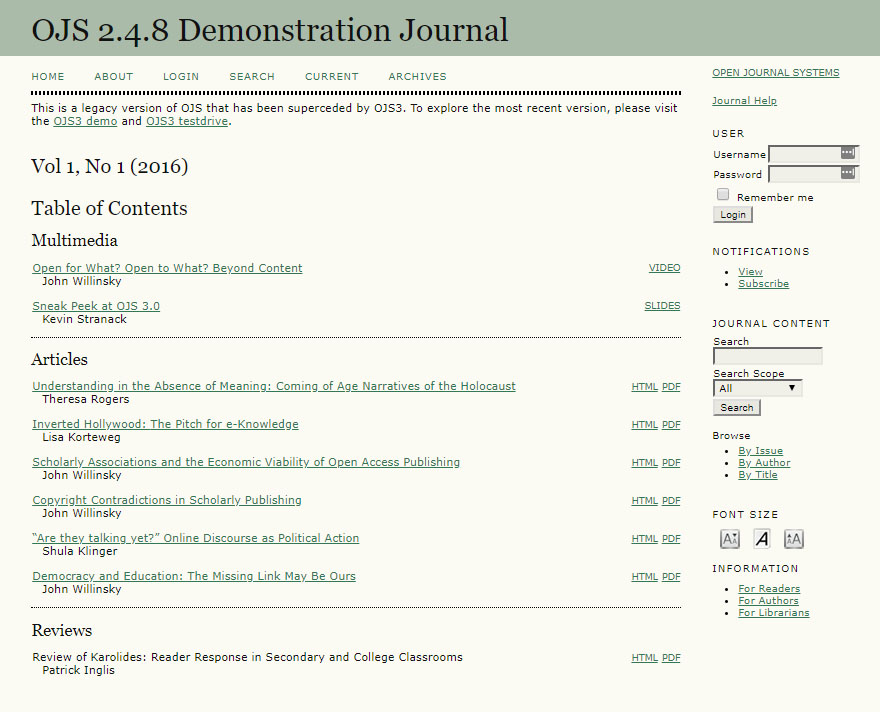 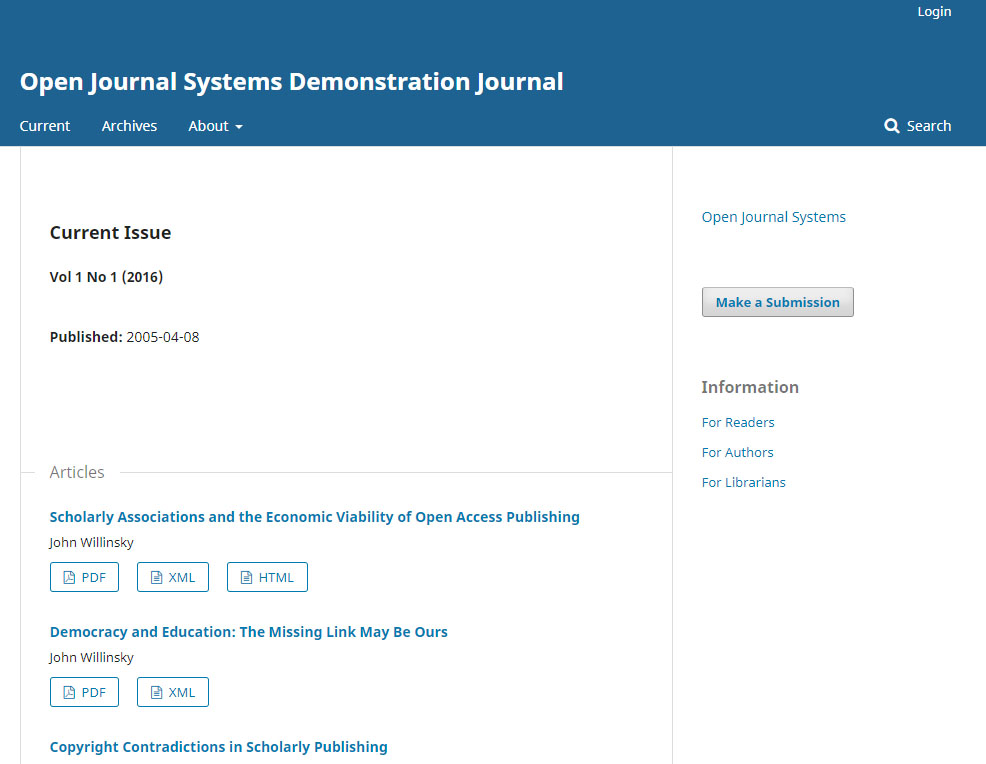 9
Novinky v OJS 3 / 21. 2. 2019 / Radek Gomola
Včera a dnes – MUNI Journals
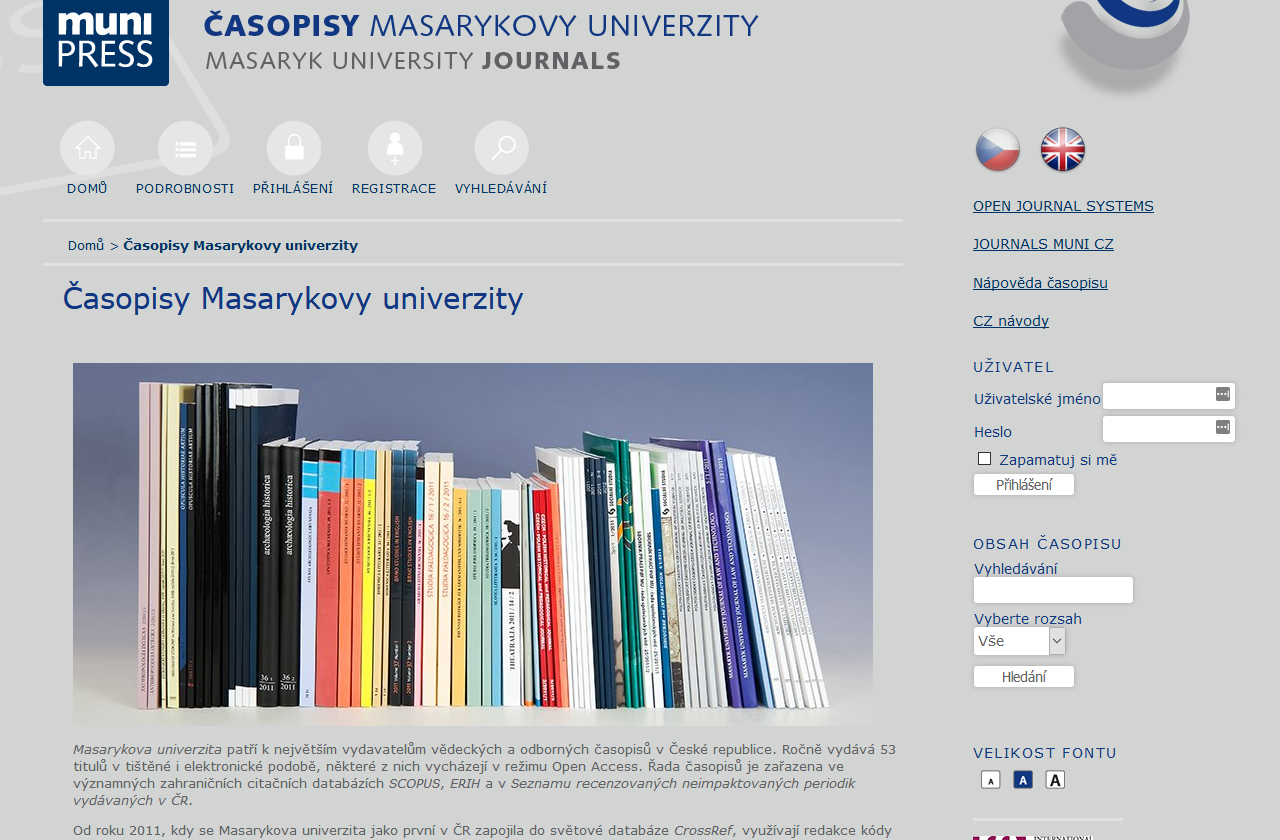 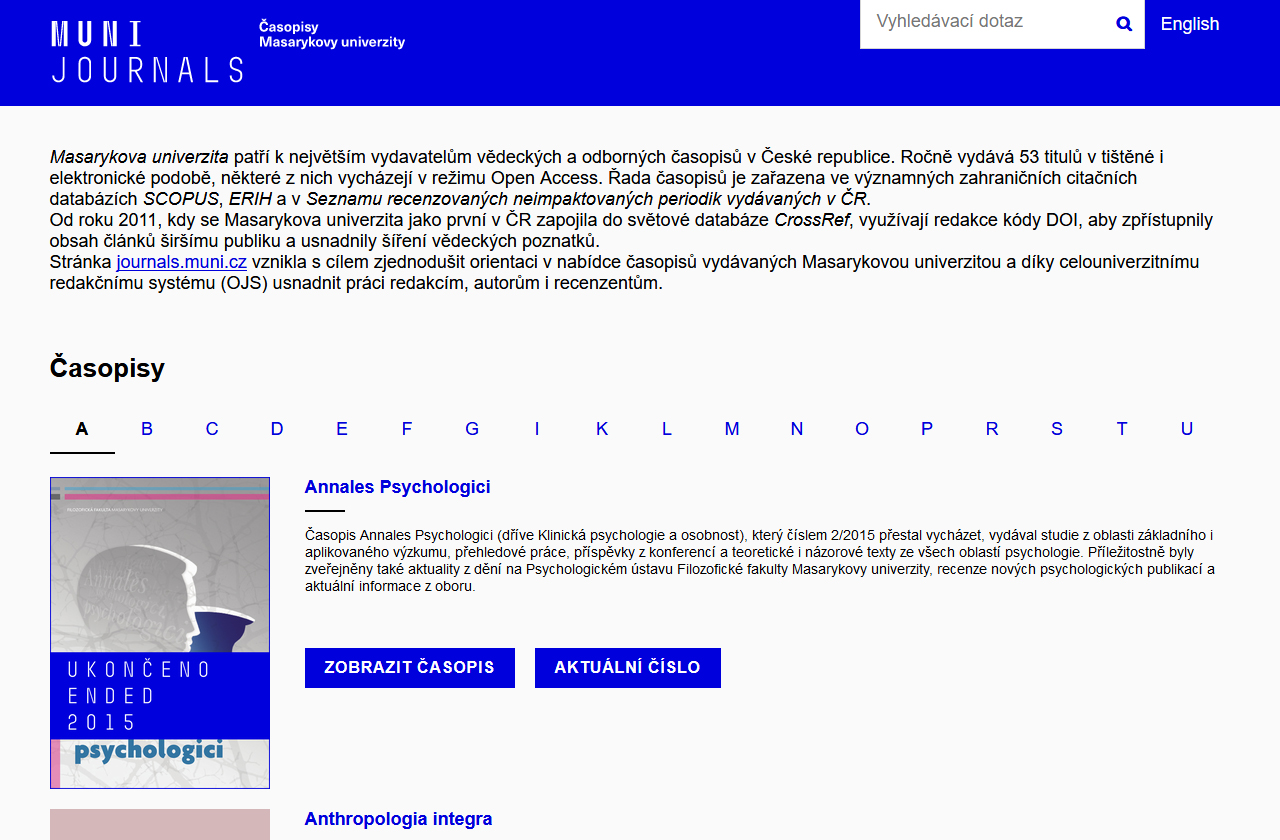 10
Novinky v OJS 3 / 21. 2. 2019 / Radek Gomola
Statistika
OJS nasazený v rámci Journals již 5 let (bez větších změn)
V současnosti 17 aktivních časopisů
Další plánují zapojení v letošním roce
Rok 2018: 283 708 návštěv a 681 123  zobrazení stránek
11
Novinky v OJS 3 / 21. 2. 2019 / Radek Gomola
Aktuální stav
V současnosti využíváme verzi 2.4.8
Další vývoj této větve již ukončen (oficiální informace – Heidelberg sprint 2018) 
Zastarávání systému (funkcionalita, bezpečnost atd.)
Zastaralý design
12
Novinky v OJS 3 / 21. 2. 2019 / Radek Gomola
Aktuální stav – vhodný čas pro upgrade
Vydaná stabilní verze OJS 3.1.1-4
Dokončené české prostředí
Aktuálně vyvíjená větev systému
Velký počet nových funkcí
Robustnější a propracovanější systém
Pravidelné aktualizace – snadnější správa než u OJS 2
Dokončený vizuál MU
13
Novinky v OJS 3 / 21. 2. 2019 / Radek Gomola
Aktuální stav – co dál?
Zpřístupnění testovací verze redakcím
Postupné konzultace o možných úpravách
Příprava návodů a popisů změn v systému
Přechod na OJS 3 do konce letošního roku
Převod je již připravený a zprovozněný – časopisy převedeny v testovací verzi
Jednotný vizuál MU přenesen ve dvou variantách (zatím jen pro účely prezentace, bude se ještě upravovat více na míru OJS)
Upgrade bude připraven, aby redakcím nezpůsobil žádné prodlevy či potíže
Žádná data nebudou ztracena, přenos dříve vytvořených funkcí, budou-li stále potřeba
Nakladatelství opět poskytne plnou podporu
14
Novinky v OJS 3 / 21. 2. 2019 / Radek Gomola
OJS 3 v datech
1. září 2016: první stabilní verze
Začátkem roku 2017: přečíslování verzí u OMP
Přechod na nové diskuzní fórum
Červenec 2018: 5 kroků, jak přejít na OJS 3 pro adminy
11. září 2018: poslední stabilní verze 3.1.1-4
Současnost: vyvíjí se OJS 3.2 – přinese další novinky
15
Novinky v OJS 3 / 21. 2. 2019 / Radek Gomola
OJS 3 – co nám systém přináší
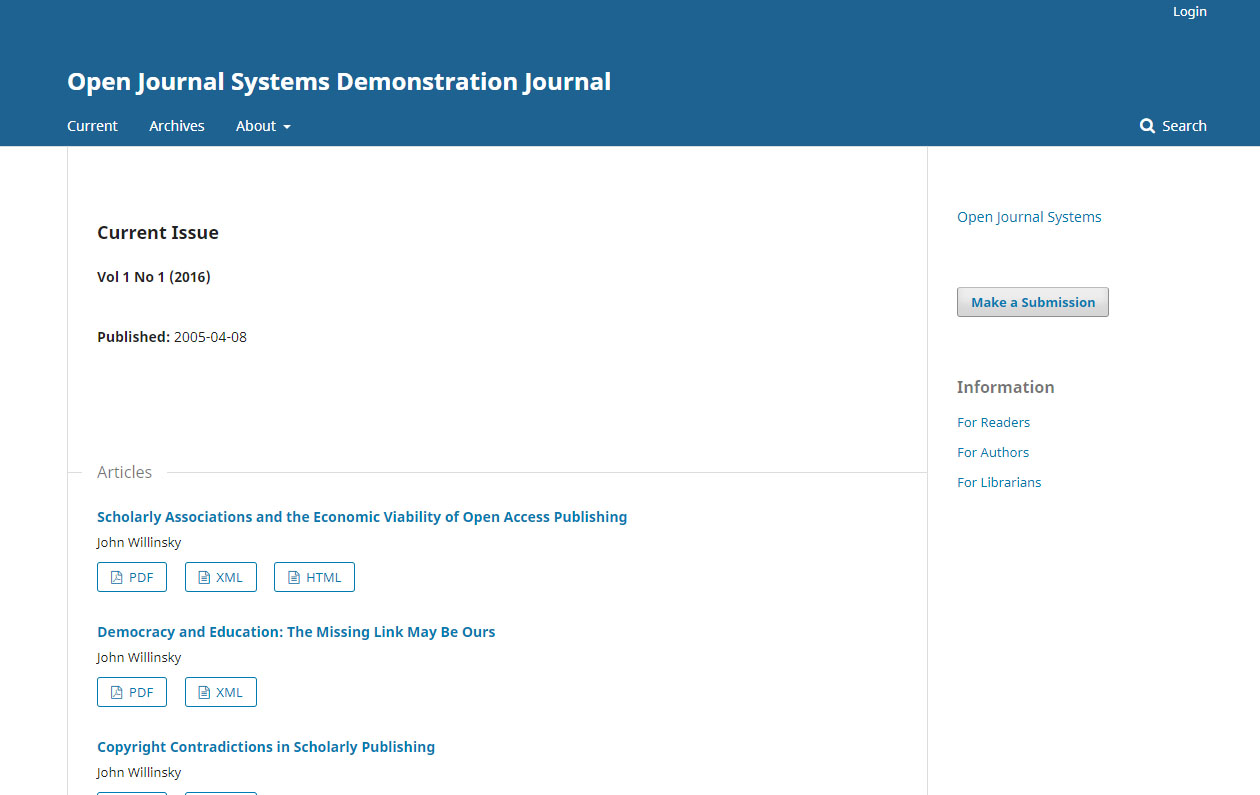 16
Novinky v OJS 3 / 21. 2. 2019 / Radek Gomola
OJS 3 – nejdůležitější změny (pohled redakce)
Možnost výběru typu recenzního řízení
Otevřené, jednostranně slepé, oboustranně slepé
Možnost publikovat jako autor i ve vlastním časopise
Manažer časopisu či editoři mohou publikovat se zachováním slepého recenzního řízení
Vytváření různých kroků s ohledem na postupy redakcí
Větší variabilita v procesu, usnadnění práce s rolemi v procesu
Možnost udělit právo zadávat pouze doporučení
Možnost vytvoření kroků a rozhodnutí ještě před recenzním řízením
Rozšíření Quick Actions, filtrování příspěvků, rozdělení podle fáze
17
Novinky v OJS 3 / 21. 2. 2019 / Radek Gomola
OJS 3 – nejdůležitější změny (pohled redakce)
GDPR compliant
Možnost výběru, které soubory se zveřejní
Vytváření vlastních šablon e-mailů
Rozšíření voleb výběru a zasílání e-mailů i z vlastních šablon
Vytváření tzv. diskuzí
Větší variabilita v procesu zpracování článků
Úkoly 
Zlepšení zobrazení úkolů pro redaktory
18
Novinky v OJS 3 / 21. 2. 2019 / Radek Gomola
OJS 3 – nejdůležitější změny (pohled redakce)
Zlepšení práce se soubory 
Pojmenování, přejmenování, předávání dal, drag‘n‘drop režim, možnost nahrávat více souborů ve všech částech procesu, revize souborů místo vkládání nového apod.
Větší škálovatelnost v právech 
Možnost vytvářet vlastní role a upravovat pravomoci rolí
Možnost pracovat s příspěvkem v rámci různých rolí 
Zjednodušení nastavování stránek časopisu
Snadnější úprava menu stránek a přidávání nových
Knihovna souborů – např. smlouvy, etika apod.
19
Novinky v OJS 3 / 21. 2. 2019 / Radek Gomola
OJS 3 – nejdůležitější změny (recenze)
Třídění recenzentů podle různých kritérií
Snížení počtu kroků a větší „návodnost“ pro recenzenty
Snazší procházení historie recenzního řízení 
Kol recenzního řízení, zaslaných souborů, rozhodnutí
Uzamčení recenzenta, který by způsobil, že nebude recenze slepá
Zpřístupnění v recenzi více souborů najednou
Například přidávání cover letters nebo doplňkových souborů
Možnost změny deadline pro recenze
20
Novinky v OJS 3 / 21. 2. 2019 / Radek Gomola
OJS 3 – nejdůležitější změny (pohled autora)
Přidání třídění a filtrování do UI pro čtenáře, autora i editora
Rozšíření Quick Actions
Rozšíření filtrování vlastních příspěvků
Restrukturalizace procesu odeslání a zpracování příspěvků
Méně kroků, možnost přidávat více souborů najednou, lepší pojmenovávání souborů
GDPR – aktivní souhlas
Licence – aktivní souhlas s licenční politikou časopisu
Velmi vítaná funkcionalita s ohledem na politiku Masarykovy univerzity
21
Novinky v OJS 3 / 21. 2. 2019 / Radek Gomola
OJS 3 – nejdůležitější změny (pohled uživatele)
Členění článků do tematických kolekcí
Standardizování terminologie
Přehlednější design s jednodušší orientací
Oddělení prezenční části od „pracovní“
22
Novinky v OJS 3 / 21. 2. 2019 / Radek Gomola
OJS 3 – prezenční část
Moderní responzivní design 
Mobile friendly, podle současných kritérií
Lepší přístupnost webu pro uživatele se specifickými potřebami
Vytvoření šablon podle JVS MUNI
Velká škálovatelnost pro jednotlivé časopisy – snazší úpravy ve vzhledu
OJS dává k užívání další 3 vlastní designy
Redakce si může velmi snadno design poupravit sama 
Případně s pomocí Munipress
Snadnější vytvoření vlastních designu
23
Novinky v OJS 3 / 21. 2. 2019 / Radek Gomola
Důležité odkazy
Anglické návody pro redakci a správce
https://www.youtube.com/channel/UCgVvzs3kjynHzuPYN3Jg12g
Informace k OJS
http://pkp.sfu.ca/ojs
Fórum PKP
https://forum.pkp.sfu.ca/
24
Novinky v OJS 3 / 21. 2. 2019 / Radek Gomola
Heidelberg sprint 2018
Report: https://pkp.sfu.ca/2018/10/02/sprinting-in-heidelberg/
Pár fotek: https://www.press.muni.cz/nakladatelstvi/fotogalerie/fotogalerie/pkp-sprint-heidelberg-2018 
Účast 40 vývojářů, knihovníků a redaktorů ze 16 zemí
25
Novinky v OJS 3 / 21. 2. 2019 / Radek Gomola
Heidelberg sprint 2018 – témata
Revidování editorského workflow a recenzního řízení
Nový způsob vytváření překladů pro systémy
Hodnocení recenzentů s napojením na ORCID
Vue.js ListPanel – nový styl oznámení 
XML workflow a větší podpora XML publikování
26
Novinky v OJS 3 / 21. 2. 2019 / Radek Gomola
OJS v Česku
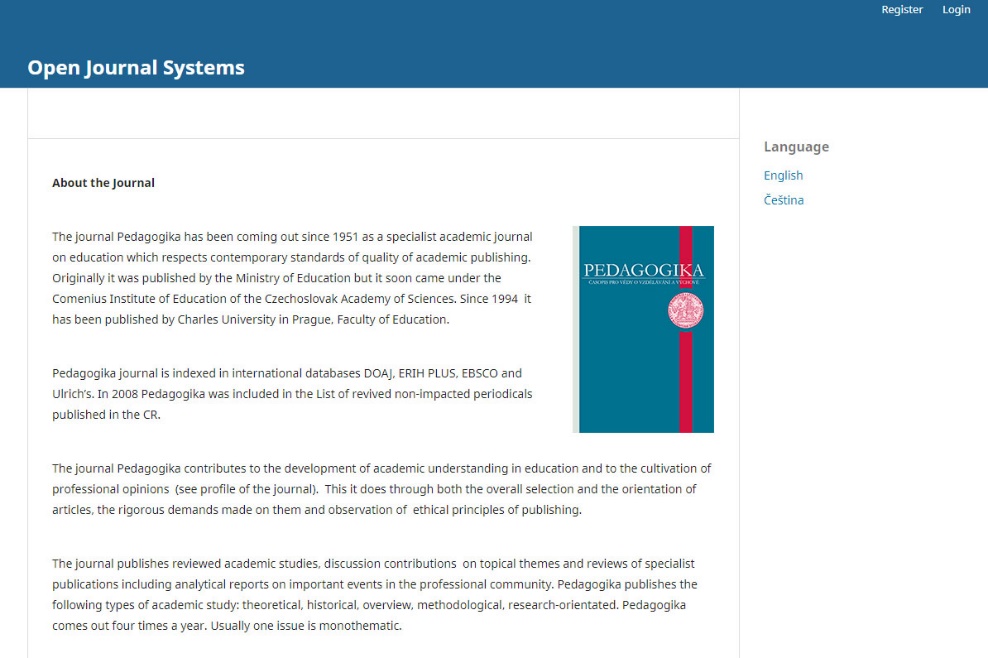 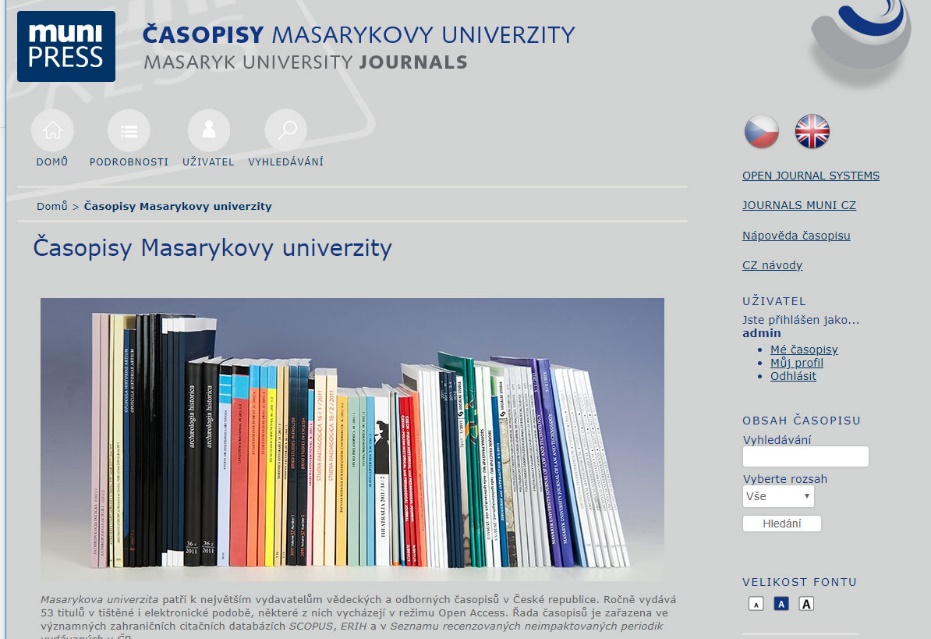 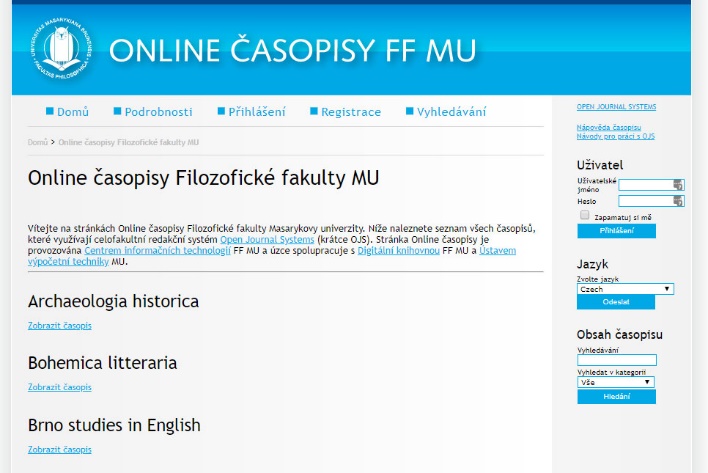 27
Novinky v OJS 3 / 21. 2. 2019 / Radek Gomola
OJS v Česku
Využívají spíše jednotlivci / bez zapnutí OAI PMH
Dle mapy využívalo v ČR 21 časopisů v roce 2017
Většinou stále užívána verze 2
Větší využití na Masarykově univerzitě a Karlově univerzitě
28
Novinky v OJS 3 / 21. 2. 2019 / Radek Gomola
Děkuji za pozornost
29
Novinky v OJS 3 / 21. 2. 2019 / Radek Gomola